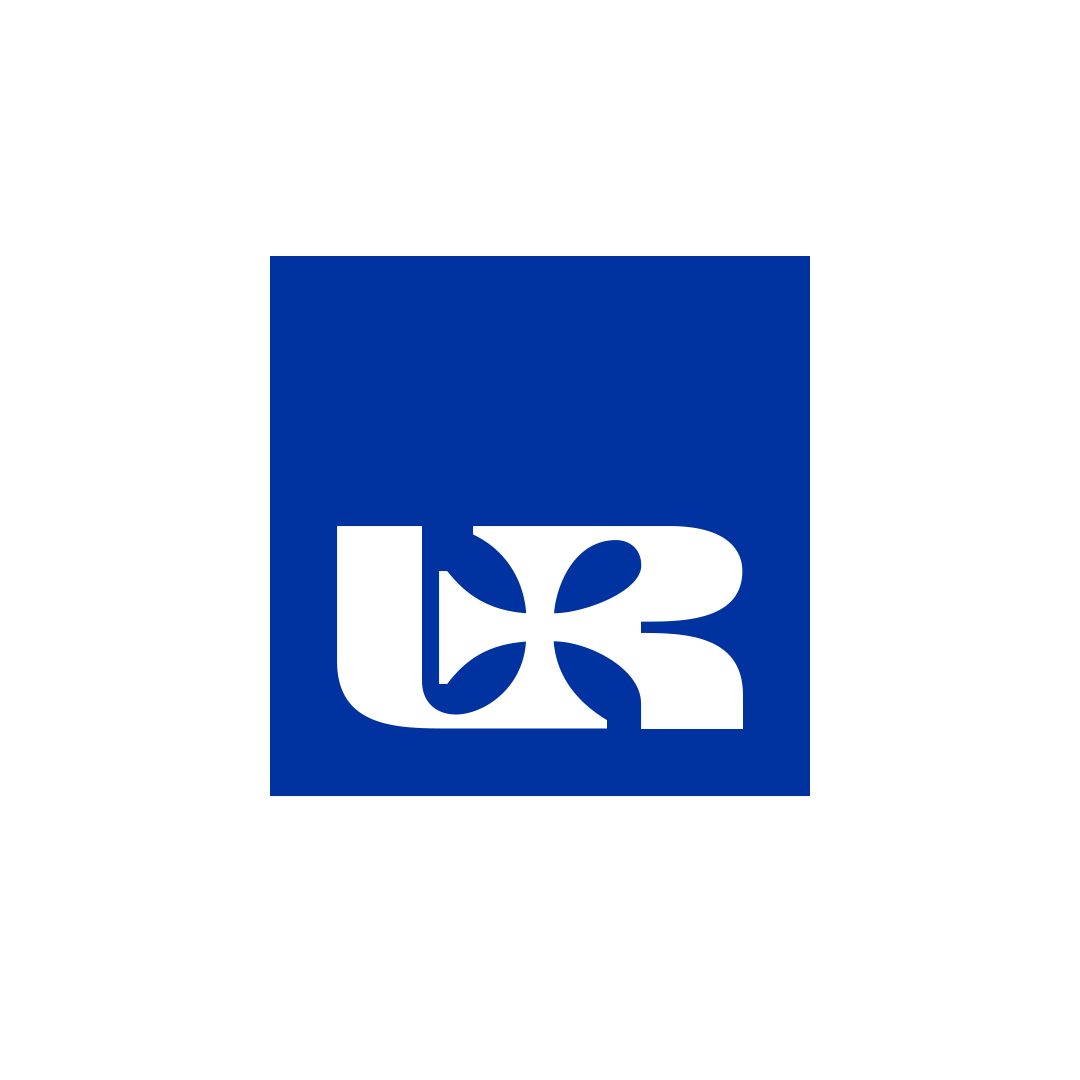 die Zentralbank
Bearbeitet von Anita Cieśla 
Wirtschaftswissenschaften 2023/2024
Universitat Rzeszow
Agenda
Die Definition der Zentralbank.
Eine kurze Geschichte der Schöpfung und Evolution.
Grundlegende Funktionen und Rolle.
Die Geldpolitik und ihre Instrumente.
Die Auswirkungen der Zentralbank auf die Wirtschaft.
Die Zentralbank in Polen und EU.
Wörterbuch.
Quellen
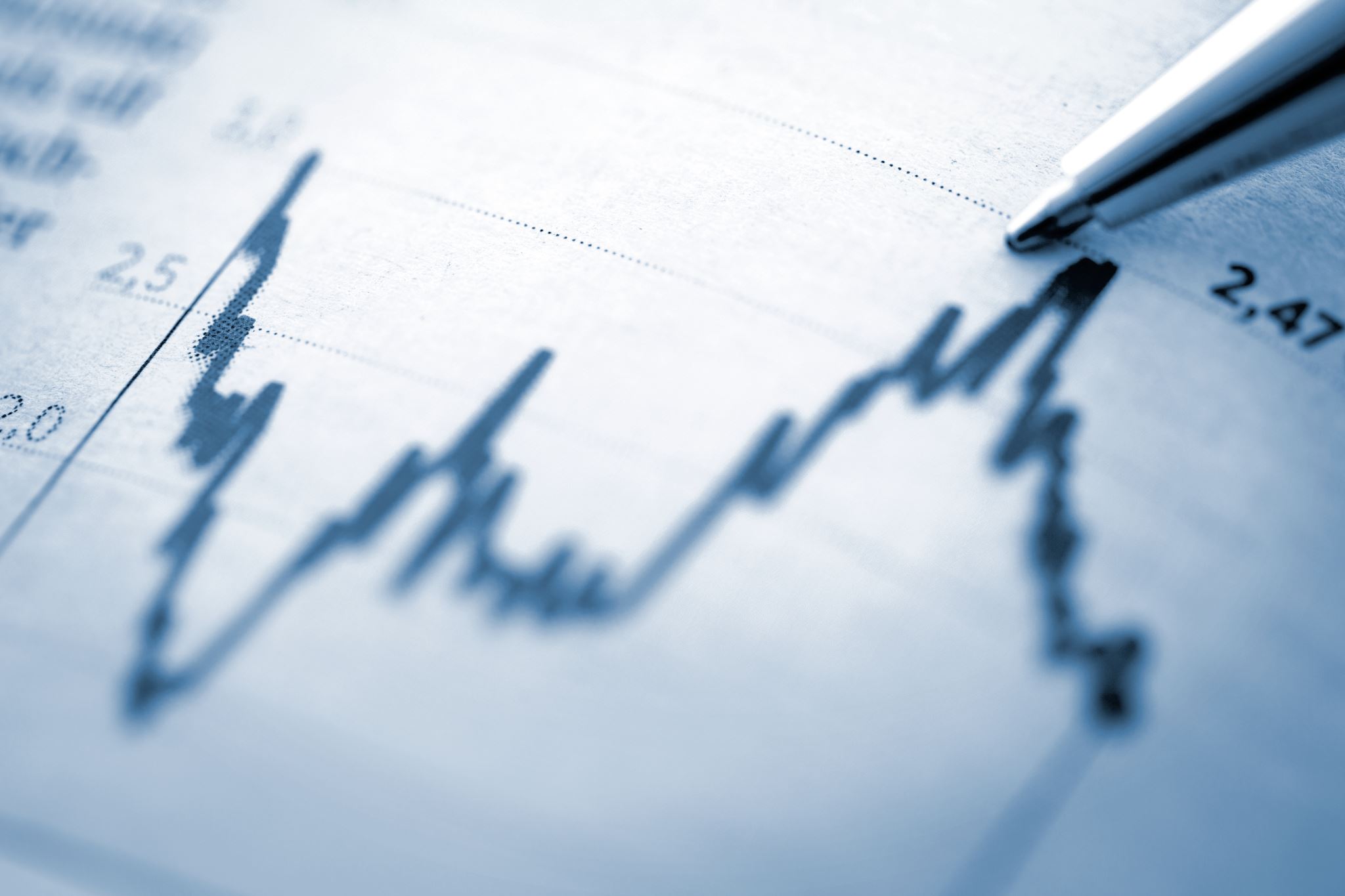 Was ist eine Zentralbank?
Eine Zentralbank ist eine öffentliche Institution, die für die Währung eines Landes oder einer Gruppe von Ländern zuständig ist und die Geldversorgung – das heißt im wörtlichen Sinne die im Umlauf befindliche Geldmenge – kontrolliert. Das Hauptziel vieler Zentralbanken ist Preisstabilität. In manchen Ländern ist die Zentralbank gesetzlich verpflichtet, die Vollbeschäftigung zu fördern.
Geschichte der Zentralbank
Es wird angenommen, dass się Zentralbank folgende Funktionen hat:
Die Geldpolitik und ihre Instrumente.
Die Geldpolitik ist ein wichtiges Werkzeug, das die Zentralbank verwendet, um die Wirtschaft zu beeinflussen. Das Hauptziel der Geldpolitik ist die Aufrechterhaltung stabiler Preise, was dazu beiträgt, den Wert des Geldes zu erhalten. 
Geldpolitische Instrumente: 
Offenmarktgeschäfte,
Mindestreservesatz,
Abzinsungssatz/Zinssatz.
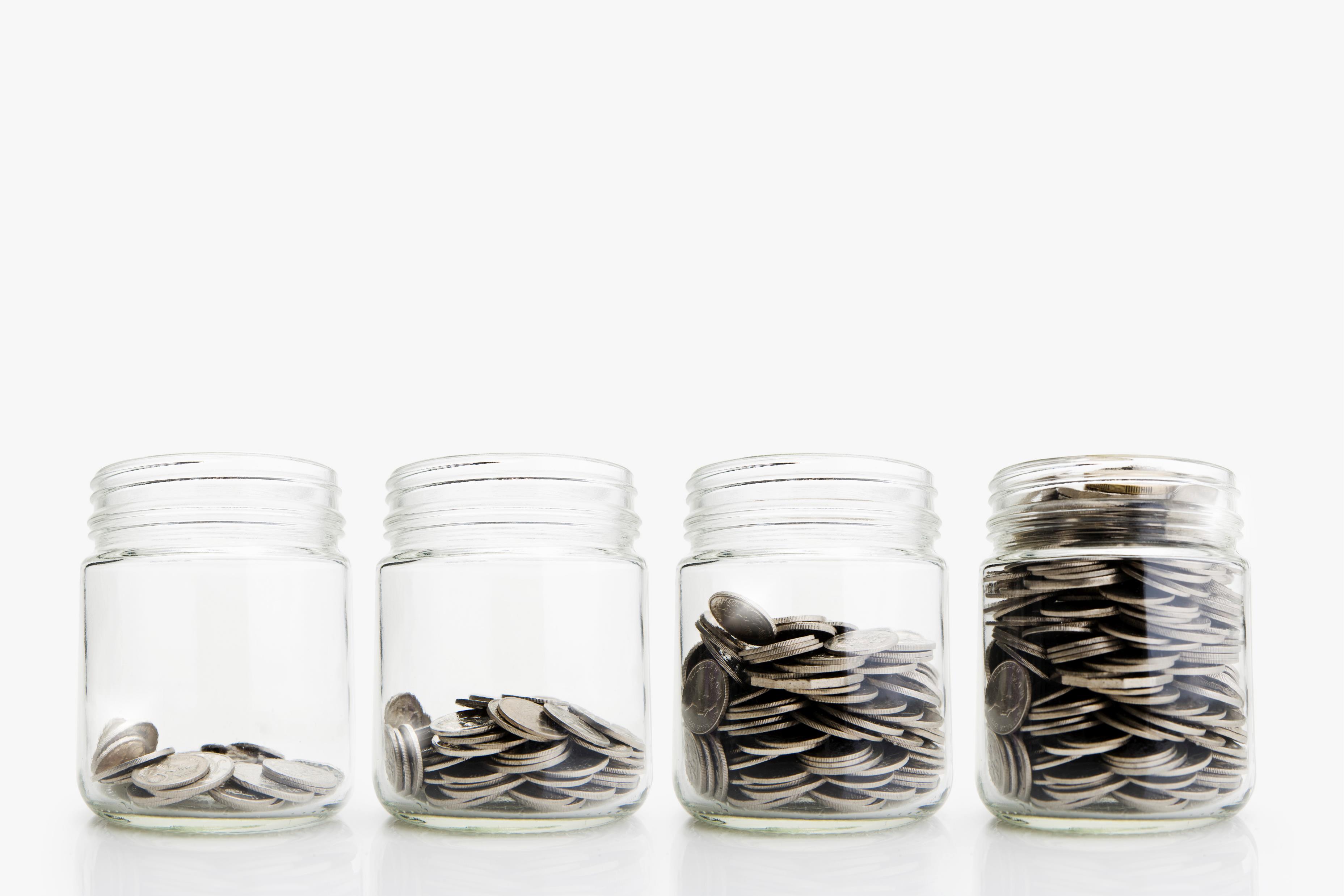 Die Auswirkungen der Zentralbank auf die Wirtschaft.
Inflationkontrolle - Mit Hilfe geldpolitischer Instrumente wie Zinsregulierung und Offenmarktoperationen kann die Zentralbank die Gesamtnachfrage in der Wirtschaft beeinflussen und das Preisniveau stabilisieren.
Auswirkungen auf die Wechselkurse - Höhere Zinsen können ausländische Investoren anziehen, die nach höheren Renditen suchen, was die Nachfrage nach der Landeswährung erhöht und zu ihrer Stärkung führen kann.
Auswirkungen auf Zinssätze und Kreditvergabe - Die Zinssätze, die von der Zentralbank festgelegt werden, sind sehr wichtig. Sie beeinflussen alle anderen Zinssätze in der Wirtschaft, zum Beispiel bei Hypotheken, Verbraucherkrediten und anderen Finanzierungsarten.
Die Zentralbank in Polen.
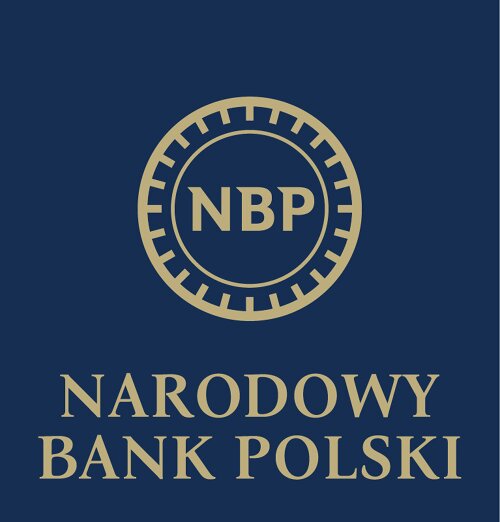 Die National Bank of Poland (NBP) ist die Zentralbank der Republik Polen. Er erfüllt die in der Verfassung der Republik Polen, dem Gesetz über die Nationalbank von Polen und dem Bankengesetz festgelegten Aufgaben. Diese Rechtsakte garantieren die Unabhängigkeit des NBP von anderen staatlichen Behörden.
Die Organe der Nationalbank von Polen sind der Präsident des NBP, der Währungspolitische Rat und der Verwaltungsrat des NBP.
Die Zentralbank in EU.
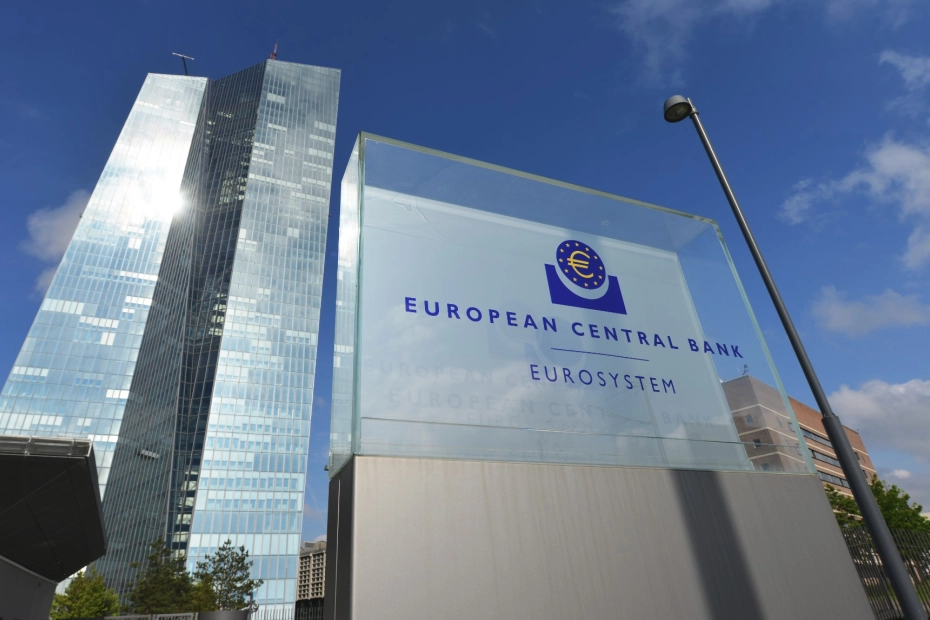 Die Europäische Zentralbank (EZB) ist ein wichtiges Finanzinstitut der Europäischen Union, das für die Geldpolitik des Euroraums verantwortlich ist, zu dem 19 der 27 EU-Mitgliedstaaten gehören.
Wörterbuch
die Zentralbank - bank centralny
die öffentliche Institution - publiczna instytucja
die Währung - waluta
die Geldversorgung - zaopatrzenie w pieniądz
die Geldmenge - wartość pieniądza
die Preisstabilität - stabilność cen
die Vollbeschäftigung - pełne zatrudnienie
fördern - wspierać, promować
die Geschichte - historia
gegründet - założony
die Initiative - inicjatywa
stabilisieren - stabilizować
kontrollieren - kontrolować
die Funktionen - funkcje
die Emissionsbank - bank emisyjny
die Bank der Banken - bank banków
die Bank des Staates - bank państwa
die Geldpolitik - polityka pieniężna
die Offenmarktgeschäfte - operacje otwartego rynku
der Mindestreservesatz - stopa rezerw obowiązkowych
der Abzinsungssatz/der Zinssatz - stopa dyskontowa/stopa procentowa
die Inflation - inflacja
die Wechselkurse - kursy walutowe
die Zinssätze - stopy procentowe
die Kreditvergabe - udzielanie kredytów
die National Bank of Poland (NBP) - Narodowy Bank Polski (NBP)
die Verfassung - konstytucja
das Gesetz - ustawa
die Unabhängigkeit - niezależność
die Organe - organy
der Präsident - prezes
der Währungspolitische Rat - Rada Polityki Pieniężnej
der Verwaltungsrat - rada nadzorcza
die Europäische Zentralbank (EZB) - Europejski Bank Centralny (EBC)
Quellen
https://www.ecb.europa.eu/ecb/html/index.de.html
https://nbp.pl/o-nbp/
https://nbp.pl/o-nbp/funkcje-banku-centralnego/
Danke für Ihre Aufmerksamkeit!